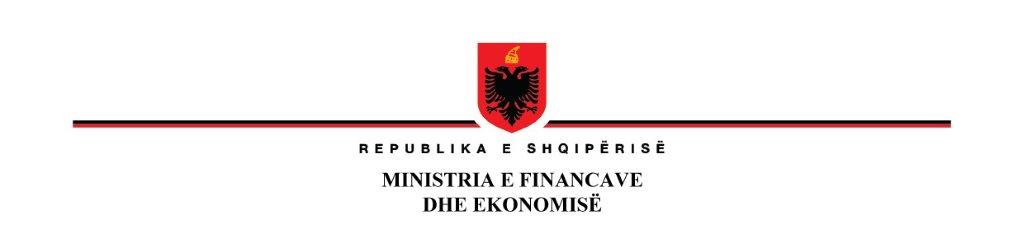 BUXHETI VENDOR 2024
Fran BRAHIMI/Ministria e Financave dhe Ekonomisë
1
Disa nga arritjet në financat publike vendore
Disa nga arritjet në financat publike vendore
Reformat dhe efektet pozitive në buxhetin e vitit 2024
Reformat dhe efektet pozitive në buxhetin e vitit 2024
Reformat dhe efektet pozitive në buxhetin e vitit 2024
Buxheti 2023-2024 (në cash nga buxheti qendror)
(në milion lekë)
Buxheti vendor (2023-2024)
Shpenzimet vendore për vitin 2024, janë parashikuar 71.175 miliard lekë ose rreth 3% e PBB-së. 
Të ardhurat nga taksat dhe tarifat e veta për 2024, parashikohen me një rritje rreth 1.3 miliard lekë  ose 5% më shumë se plani i vitit 2023.
Krahasuar me vitin 2015, si viti para reformës administrative, të ardhurat vendore janë rreth 17.4 miliard lekë më shumë.
Transferta e Pakushtëzuar 2015-2026
Transferta e pakushtëzuar për vitin 2024, krahasuar me vitin 2015, është 12 miliard lekë më shumë ose rreth 97% më e lartë. Krahasuar me një vit më parë është rreth 2.5 miliard lekë më e lartë.
Transferta e pakushtëzuar për çdo bashki në vitin 2024, do të jetë me rritje mesatare në nivelin 13% krahasuar me një vit më parë.
9
Transferta e pakushtëzuar 2023-2024
(në milion lekë)
10
Transferta të tjera nga ministritë dhe instiutucione qendrore
Transferta për mbrojtjen civile, në masën 800 milion lekë, e cila shpërndahet me formulë në formën e transfertës së kushtëzuar.  
Fondi 200 milion lekë, në zërin shpenzime kapitale në programin “Emergjencat Civile” të Ministrisë së Mbrojtjes përdoret për eleminimin e pasojave në rastet e fatkeqësive natyrore dhe shpërndahet gjatë vitit buxhetor.
Fondi prej 1 000 milion lekë në zërin shpenzime kapitale në programin “Emergjencat Civile” të Ministrisë së Mbrojtjes akordohet me vendim të Këshillit të Ministrave për financimin e projekteve që lidhen me parandalimin e fatkeqësive natyrore, sipas kritereve në aneksin 6 të ligjit të buxhetit. 
Fondi prej 500 milionë lekë në zërin shpenzime kapitale në programin “Emergjencat civile” të Ministrisë së Mbrojtjes akordohet me vendim të Këshillit të Ministrave për financimin e projekteve që lidhen me digat, sipas kritereve në aneksin 7 bashkëlidhur këtij ligji. 
Transferta për menaxhimin e mbetjeve urbane (714 milion lekë për të gjitha njësitë e vetëqeverisjes vendore), përdoret/shpërndahet në përputhje me kriteret e vendosura në aneksin 7 të ligjit të buxhetit.
11
Transferta të tjera nga ministritë dhe instiutucione qendrore
Investime për rikonstruksion/ndërtim ujësjellësash për bashkitë janë parashikuar në vlerën 4.5 miliard lekë.
Fondi i parashikuar për ndërtimin dhe mobilim i teatrit për bashkinë Tiranë në buxhetin 2024, në vlerën 1.1 miliard lekë.
Investime për rikonstruksion, ndërtim dhe rehabilitim shkollash 9-vjecare/mesme  parashikohen në buxhetin 2024, në vlerën 2.2 miliard lekë.
 Investime për ujitjen dhe kullimin në vlerën 400 milionë lekë.
Investime nga Fondi Shqiptar i Zhvillimit për infrastukturën vendore dhe rajonale në vlerën 4 miliard lekë.
Fondi social në vlerën 320 milionë lekë.
Pastrimi i bregdetit për disa bashki në vlerën 300 milionë lekë.
Performanca e buxhetit vendor 2015-2024
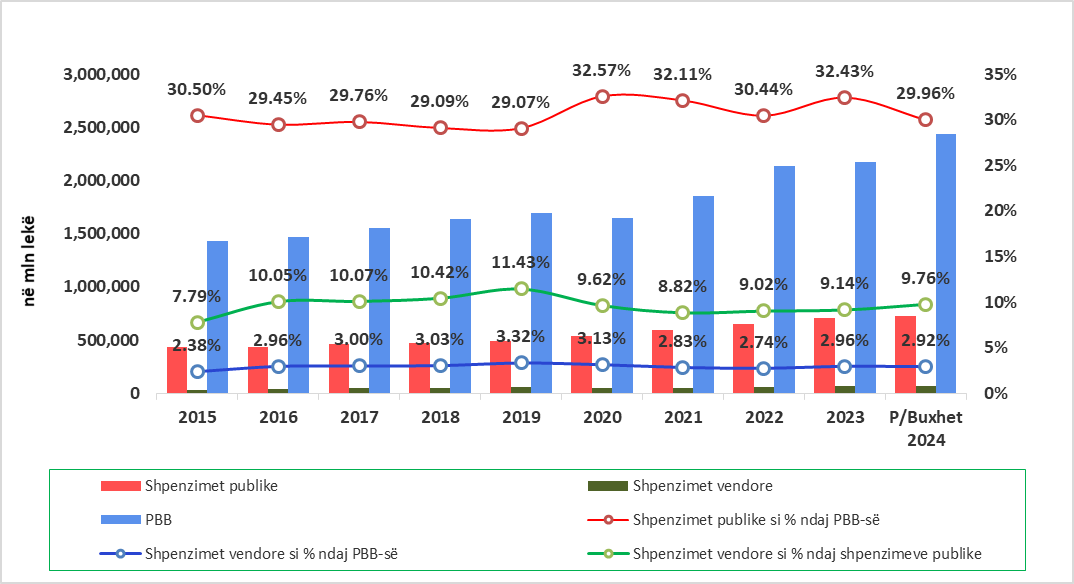 Tendenca e rritjes së buxhetit vijon edhe në projektbuxhetin e 2024 ku buxheti me autonomi të plotë financiare, do të jetë 3 % e PBB-së.
Rritja e të ardhurave vendore gjatë viteve 2015-2024, evidentohet edhe në rritjen e peshës që zënë këto të ardhura si ndaj të ardhurave totale të buxhetit të shtetit, ashtu edhe ndaj PBB-së.
Pesha specifike e shpenzimeve të buxhetit vendor ndaj buxhetit të shtetit është rritur ndjeshëm në vitin 2024 (9.76%), krahasuar me vitin 2015, ku zinin vetëm 7.79% të shpenzimeve të buxhetit shtetit.
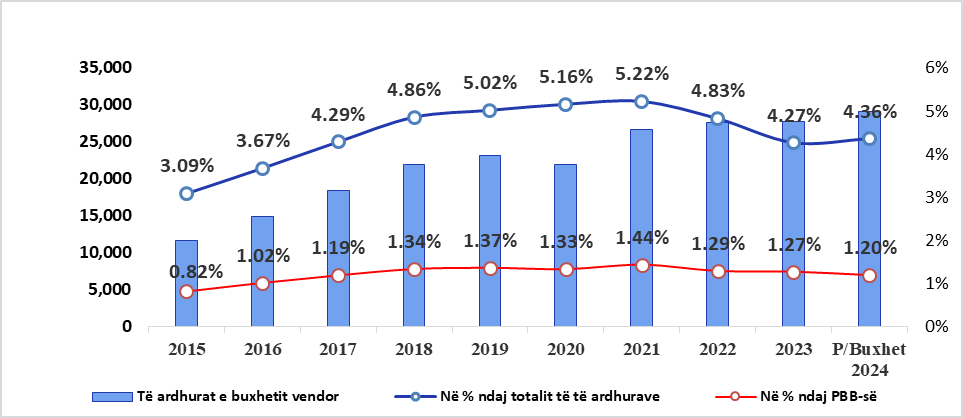 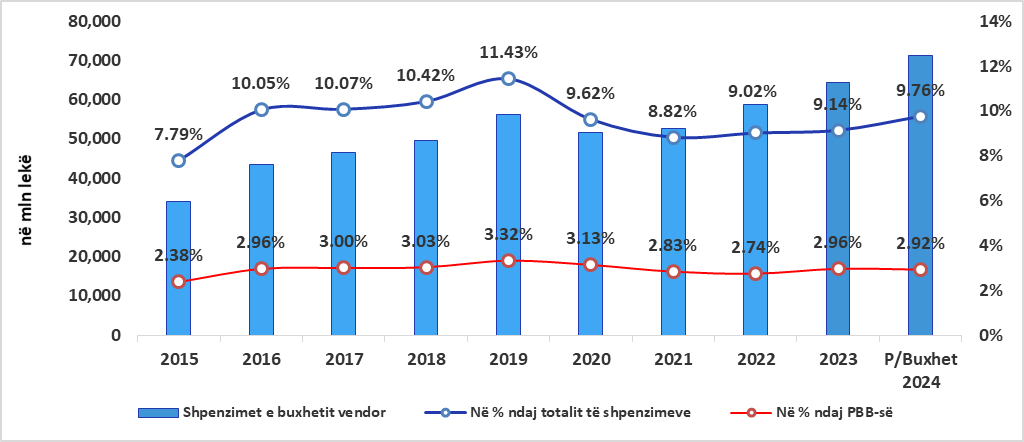 13
Detyrimet e prapambetura
MFE në bashkëpunim me njësitë e vetëqeverisjes vendore përgatit një raport vjetor mbi statusin e gjëndjes financiare të njësive të vetëqeverisjes vendore.
Stoku i detyrimeve të prapambetura nga 12.1 miliard lekë  në fillim të vitit 2016, në fund të  2022 stoku ishin reduktuar në 5.4 miliard lekë ose ulur mbi 51 përqind
Në maj 2023 është publikuar raporti i gjendjes financiare, ku ka rezultuar se 8 bashki dhe 1 këshill qarku janë me probleme financiare dhe 4 bashki dhe 2 këshilla qarqesh me vështirësi financiare. 
Për bashkitë me probleme/vështirësi financiare është hartuar plani i rehabilitimit për daljen nga situata e problemeve/vështirësisë financiare i cili do të vijojë të zbatohet edhe në buxhetin e vitit 2024. 
Në vitin 2024 do të vazhdojë të monitorohet zbatimi i planit të shlyerjes së detyrimeve deri në shlyerjen e plotë të tyre.
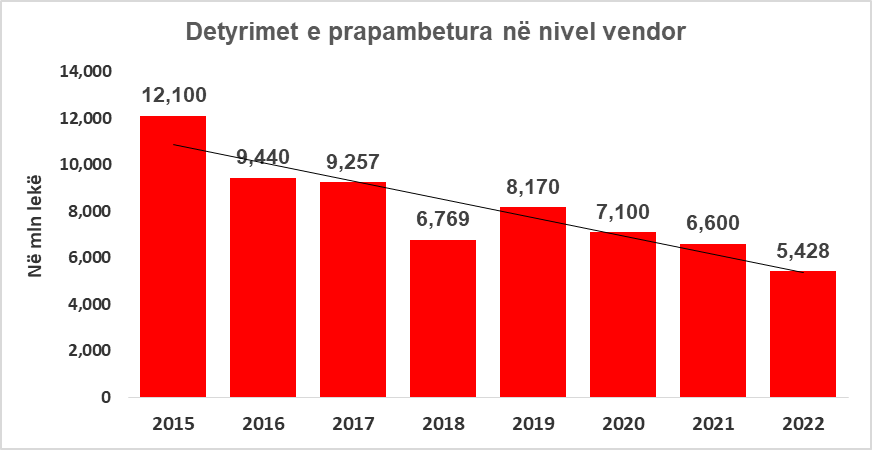 14
Transferta e pakushtëzuar dhe formula
Parimisht, transferta e pakushtëzuar duhet t’u sigurojë NJVQV-ve diferencën mes kostos së ushtrimit të funksioneve (nevojat për shpenzime) dhe të ardhurave që ato krijojnë në mënyrë të pavarur (kapaciteti fiskal). 
Duke qenë se NJVQV-të janë të ndryshme për sa i përket  nevojave dhe kapacitetit fiskal, duhet të merren parasysh diferencat tek të dy dimensionet.
Formula  identifikon nevojat për shpenzime duke u bazuar tek; popullsia relative, dendësia e popullsisë dhe numri i nxënësve në shkollat 9-vjeçare dhe të mesme.
Ekualizimi fiskal bazohet në të ardhurat faktike nga tatimi mbi të ardhurat personale, taksa vjetore e automjeteve të përdorura dhe taksa e kalimit të pasurisë për pasuritë e paluajtshme të shitura nga personat juridikë.
Totali i Transfertës së pakushtëzuar
Ndarja e transfertës së pakushtëzuar midis niveleve të QV
Merret në konsideratë volumi i funksioneve dhe përgjegjësive që kanë këto dy nivele të qeverisjes vendore.
Kapaciteti taksëmbledhës i tyre.
Koeficienti i përshtatjes së të dhënave të popullsisë
Popullsia relative:
Lidhet ngushtë me shpenzimet dhe nevojat për shërbime.
Të dhënat për popullsinë bazohen kryesisht në të dhënat e Censusit të vitit 2011 dhe korrektohen me të dhënat e Regjistrit të Gjendjes Civile
Shëmbull për bashkinë “X”
Bashkia “X”sipas Censusit të vitit 2011 ka 30,000 banorë, 
Sipas gjendjes civile rezulton të ketë 45,000 banorë,
Numri i popullsisë së përdorur për alokimin e fondeve për këtë bashki është [30.000 + (45.000-30.000)*30%] = 34,500 banorë të konsideruar rezidentë efektivë.
Kriteri i popullsisë
Çdo njësi merr një transfertë të pakushtëzuar prej 5,278 lekë, për çdo banor rezident në njësinë e qeverisjes vendore. 
    Shëmbull
Bashkia “X” ka 34,500 banorë rezident.
Granti për banorë rezident për bashkinë “X” do të jetë (34,500*5,278) = 182,091,000 lekë.
Kriteri i dendësisë së popullsisë
Reforma administrative territoriale ka eliminuar dallimet ligjore mes komunave dhe bashkive duke i bërë 61 bashkitë e reja më të ngjashme me njëra tjetrën për sa i përket sipërfaqes dhe popullsisë nga sa ishin në ndarjen e vjetër territoriale. 
Sipërfaqja dhe popullsia e bashkive të reja, nuk shprehin më ndryshime thelbësore në strukturën e njësive vendore që mund të nënkuptojnë kosto mesatarisht më të mëdha ose më të ulta se njësitë e tjera. 
Për të marrë në konsideratë diferencat në kostot e ofrimit të shërbimeve, njësitë e vetëqeverisjes vendore diferencohen mbi bazën e dendësisë së popullsisë.
Koeficienti, “dendësi e ulët e popullsisë”, çon fonde shtesë në njësinë.
Në formulë 15% e totalit të fondit për bashkitë, alokohet mbi bazën e dendësisë së popullsisë,
Përfituese janë njësitë e qeverisjes vendore që kanë një dendësi popullsie nën 110% të mesatares kombëtare prej 118 banorë për km2
Kriteri i dendësisë së popullsisë
Për të kompensuar njësitë me dendësi më të ulët për kostot më të larta të shërbimit janë krijuar 5 grupime sipas ngjashmërisë më të madhe të dendësisë. 
Shëmbull
Bashkia “X”  ka 34,500 banorë dhe klasifikohet në grupin e tretë.
     {(34,500*0.90)*2,698} = 83,772,900 lekë
Kriteri  i numrit  faktik të nxënësve
Shëmbull,
Bashkia “X” ka  15,000 nxënës  (15,000 * 3,120)= 46,800,000 lekë
Kriteri: Sistemi i ekualizimit
Kriteri: Sistemi i ekualizimit ...vazhdim
Njësitë e qeverisjes vendore që kanë të ardhura për frymë (TAPF) nën 90% mesatares kombëtare (TAKPF) prej 1,040 lekë/frymë, do të kompensohen me 120% të diferencës ndërmjet të ardhurave të tyre për frymë dhe mesatares kombëtare.
Kjo llogaritje tregon sa fonde do duhej t’u shtoheshin njësive me të ardhura më të ulta për ti sjellë ato në nivelin prej 936 lekë/frymë (ku 1,040*90%=936 lekë). 
Për të sjellë të gjitha bashkitë me të ardhura më “të ulta” në nivelin prej 90% të mesatares kombëtare, njësive me të ardhura më të larta se 120% e mesatares kombëtare, (pra me TAPF mbi (1,040*120%)=1,248 lekë/frymë) do t’u merret 64% e diferencës midis të ardhurave të tyre për frymë dhe 120% të mesatares kombëtare.
Kriteri: Sistemi i ekualizimit ...vazhdim
Për vitin 2024, fondet e nevojshme për ekualizim janë   374,691,441 lekë, ndërkohë që fondet  e disponueshme për ekualizim që vijnë nga “taksimi” prej 64% të të ardhurave mbi 1,248 lekë/frymë i njësive me të ardhura më të larta janë  376,410,473 lekë dhe për rrjedhojë koeficienti i rishpërndarjes është 1. 
   Shëmbull
Bashkia “X” ka të ardhura për frymë prej 1,600  lekë/frymë, sipas formulës së mësipërme asaj do ti zbriten 225 lekë/frymë {[(1600– (120%*1,040))*64% = 225 lekë/banorë]}. 34,500 *225= 7,762,500 lekë do ti zbriten nga transferta e pakushtëzuar.
Kriteret e shpërndarjes së transfertës
Kriteret e shpërndarjes së transfertës
Shëmbull
Bashkia “X” vitin e kaluar kishte përfituar                   270,256,123 lekë
Me kriteret e vitit 2024 kjo bashki përfiton:
Nga kriteri i popullsisë     			                       182,091,000 lekë
Dendësia                            		                         	 83,772,900 lekë
Numri i nxënësve              			                         46,800,000 lekë
Zbriten nga ekualizimi       		                         - 7,762,500 lekë
Duhet të përfitojë              			           304,901,400 lekë 
Pra përfiton 304,901,400/270,256,123 = 112.8 %
Kriteret e shpërndarjes së transfertës për Qarqet
918,119x0.3x273 = 69,468,512; {69,468,512 /(69,468,512 +83.965,451+47,566,037)}=35%
Objektivat e buxhetit vendor 2024
Faleminderit për vëmendjen!
32